Figure 3
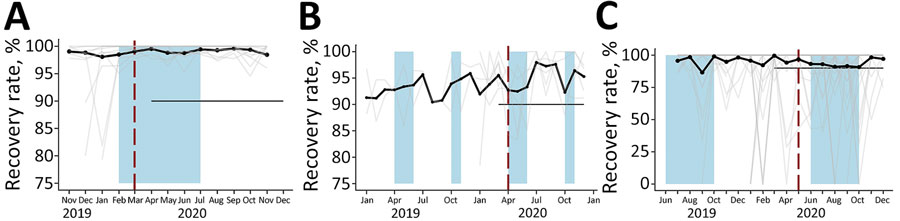 Figure 3. Recovery rates in 12 Somalia outpatient therapeutic programs (A), 5 Uganda targeted supplementary feeding programs (B), and 81 Ethiopia outpatient therapeutic programs (C) at community management of acute malnutrition facilities. Black dots and lines indicate the values across all facilities in each country. Gray lines indicate values for each facility. Red vertical dashed lines indicate date program adaptation began. Black horizontal lines indicate dates that COVID-19 restrictions were in place. Lean seasons are indicated by blue shading. COVID-19 restrictions in place refers to COVID-19 mitigation policies that restrict movement, including restrictions on transportation, lockdowns, and curfews. Lean seasons refer to months of increased food insecurity. Time frame varies for each country.
Shragai T, Talley L, Summers A, Behringer H, Wrabel M, Stobaugh H, et al. Outcomes after Acute Malnutrition Program Adaptations to COVID-19, Uganda, Ethiopia, and Somalia. Emerg Infect Dis. 2022;28(13):288-298. https://doi.org/10.3201/eid2813.212266